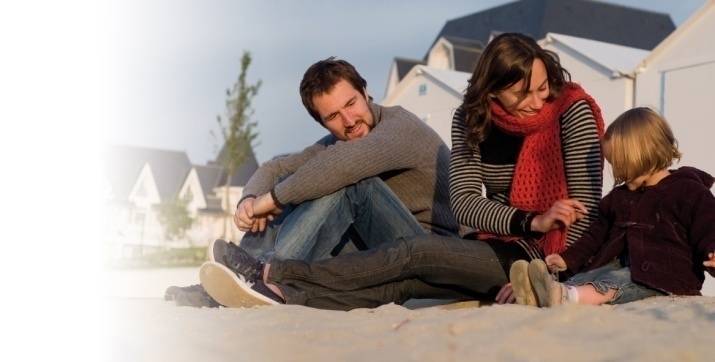 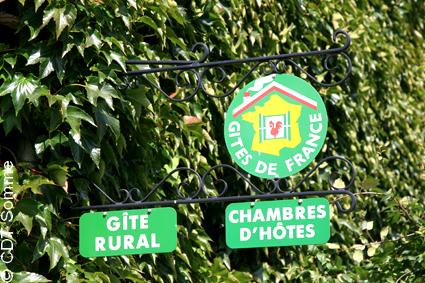 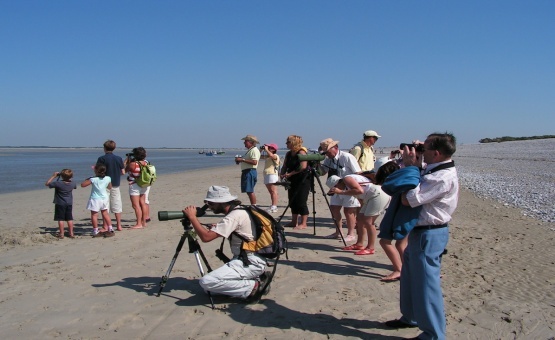 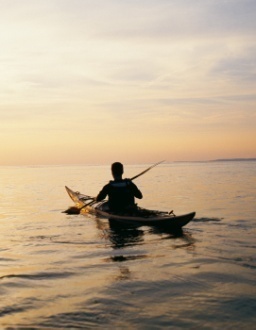 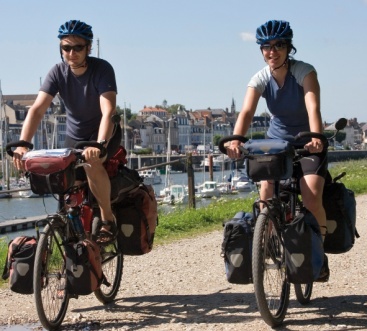 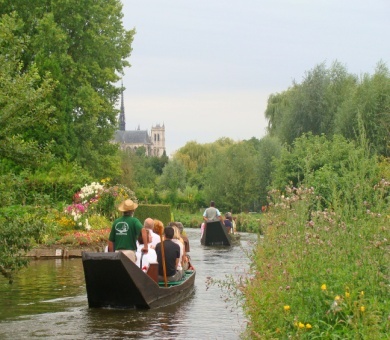 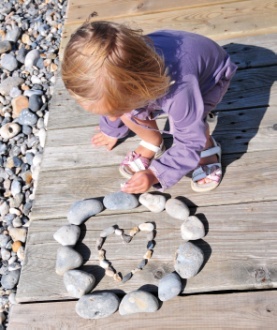 Rapport d’activités
Lundi 19 avril 2010
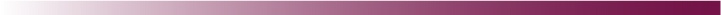 www.somme-groupes.com – www.clevacances-somme.com - www.gites-de-france-somme.com -
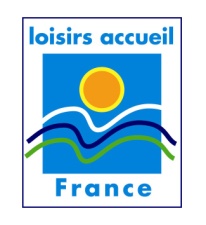 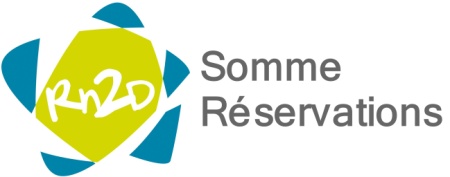 Assemblée Générale
Lundi 19 avril 2010
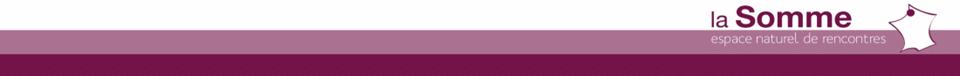 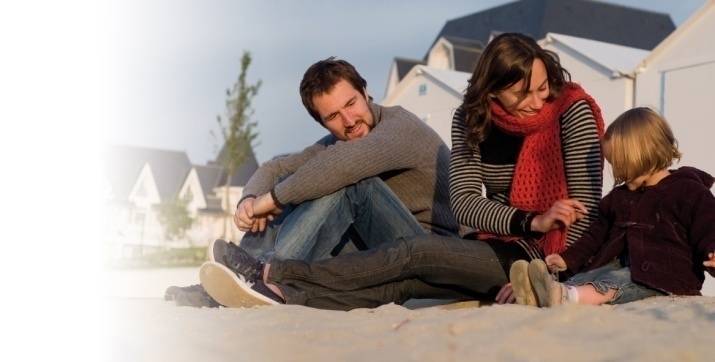 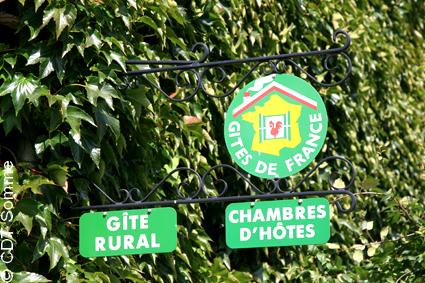 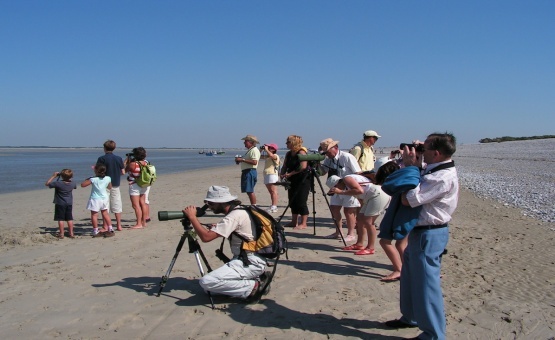 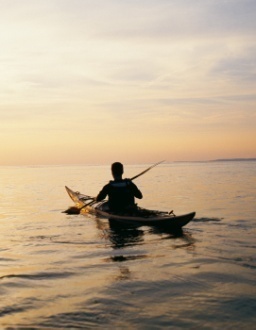 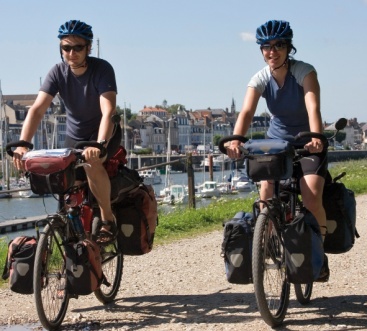 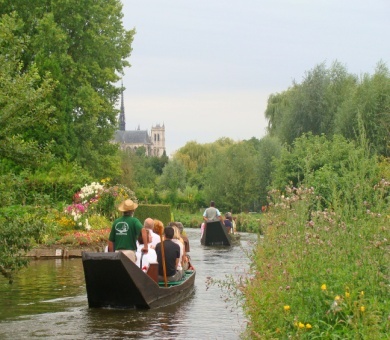 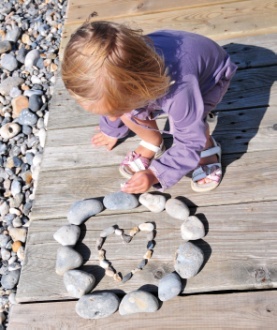 Rapport d’activités
Lundi 19 avril 2010
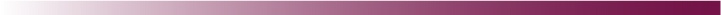 www.somme-groupes.com – www.clevacances-somme.com - www.gites-de-france-somme.com -
- Présentation Bilan 2009
- Comparaison de notre SLA
- Plan d’actions 2010
- Fusion SLA/CDT
- Elections
- Présentation Budget 2009 & 2010
- Questions diverses
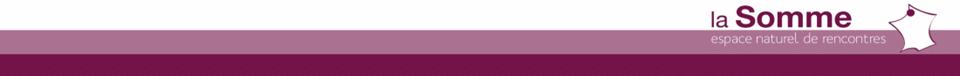 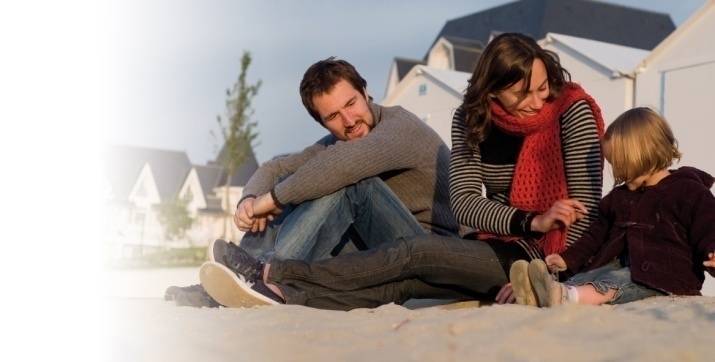 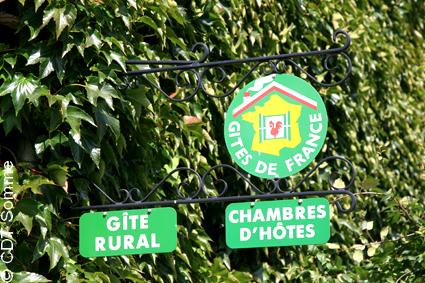 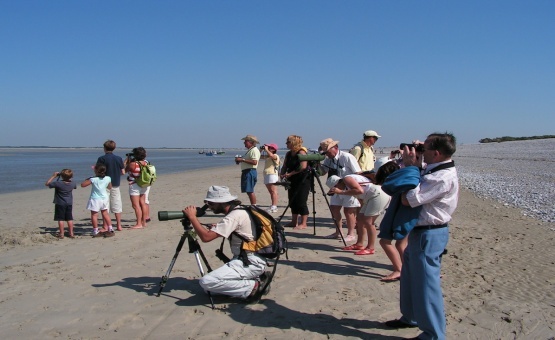 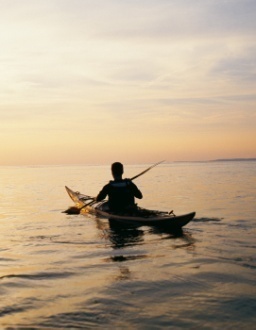 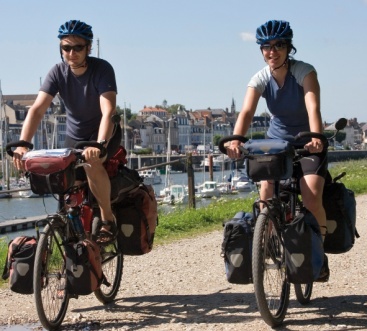 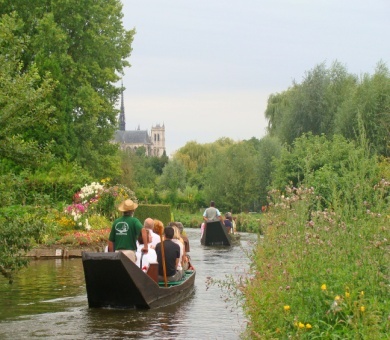 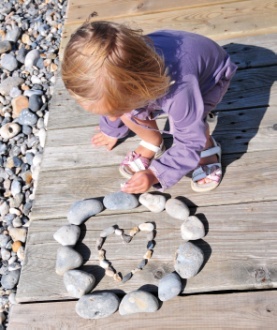 Rapport d’activités
Lundi 19 avril 2010
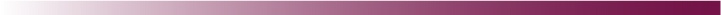 www.somme-groupes.com – www.clevacances-somme.com - www.gites-de-france-somme.com -
Présentation de l’équipe :
Richard Biertu
Responsable du service
Anne Rotary
Responsable Locatif
Hélène Gombi
Réservation Locatif
Virginie Bourglaud
Réservation groupe
Melody Reino
Contrat d’apprentissage
Patricia Ricoh
Secrétaire Comptable
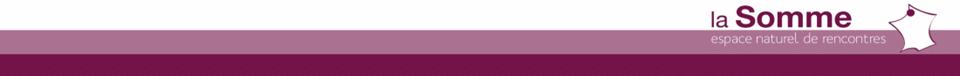 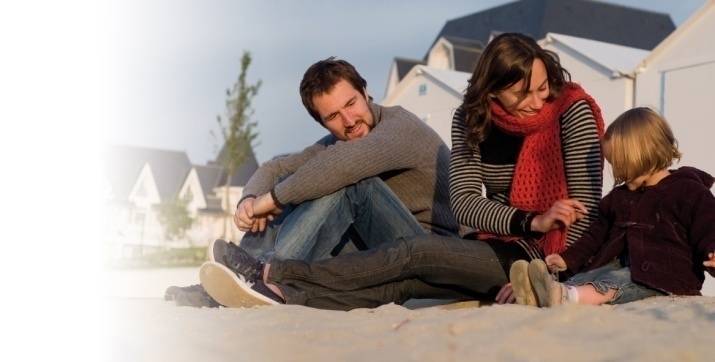 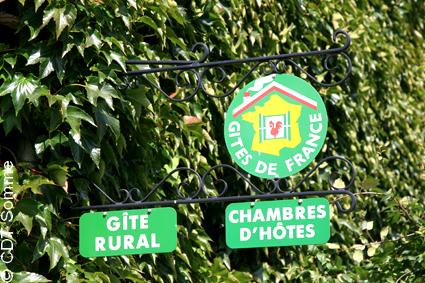 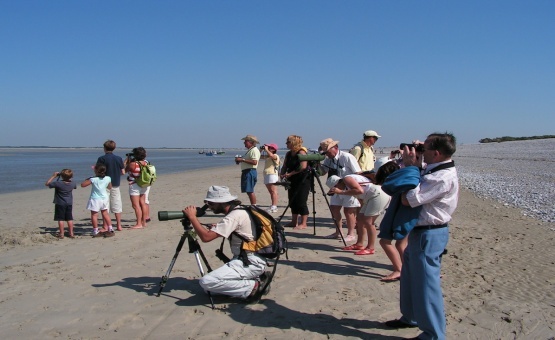 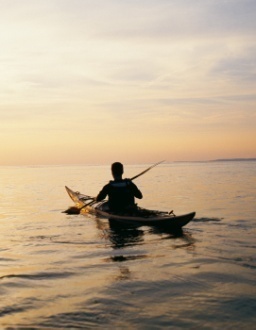 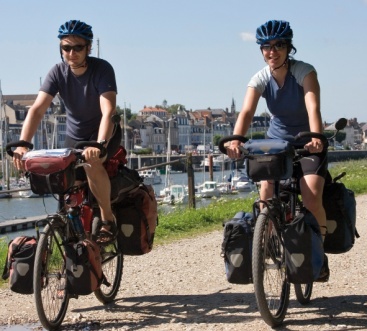 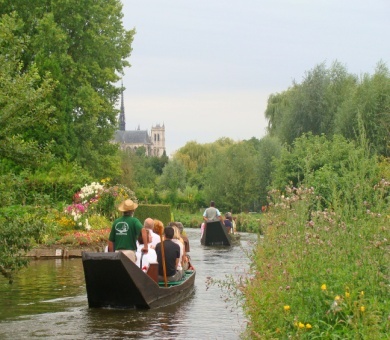 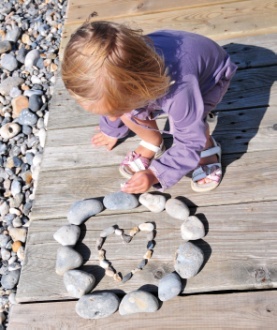 CA SLA
Lundi 19 avril 2010
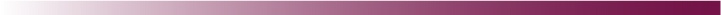 www.somme-groupes.com – www.clevacances-somme.com - www.gites-de-france-somme.com -
Année 2009 Point sur l’activité
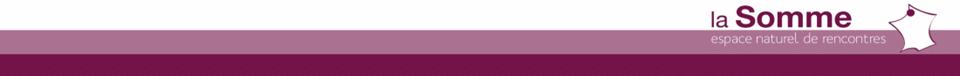 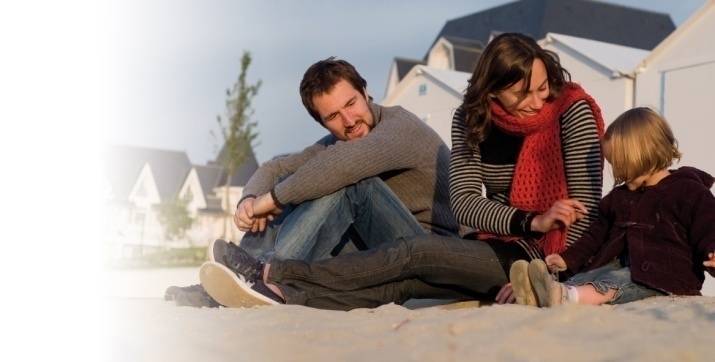 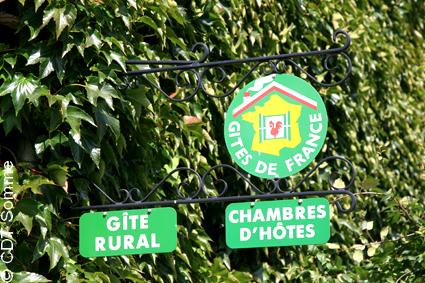 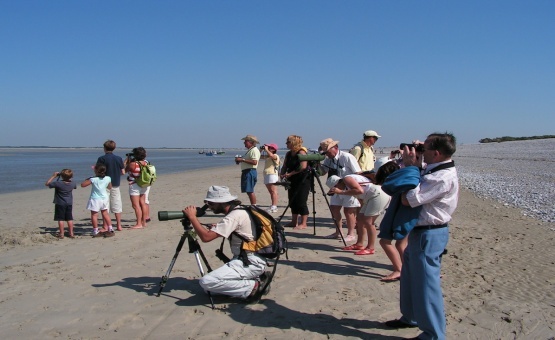 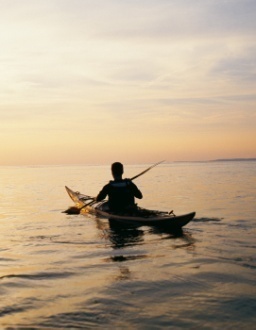 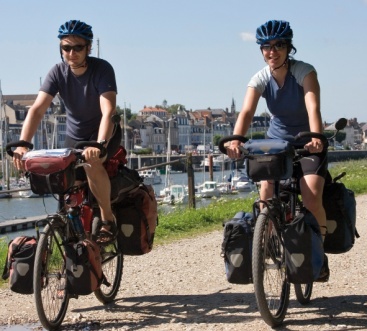 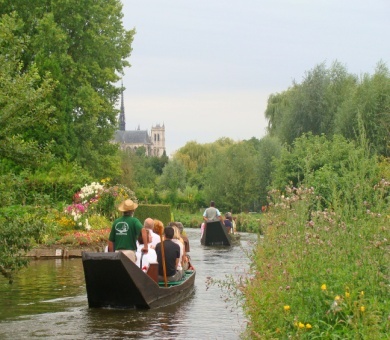 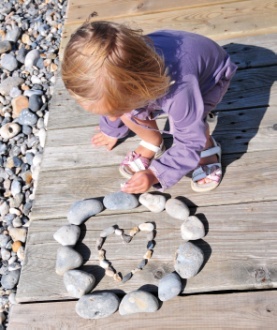 Rapport d’activités
Lundi 19 avril 2010
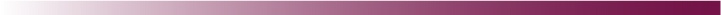 www.somme-groupes.com – www.clevacances-somme.com - www.gites-de-france-somme.com -
Le chiffre d’affaires 2009
2 471 990 €
Augmentation du chiffre d’affaires global + 3 %
malgré des conditions économiques peu favorables

Apport des gîtes en hausse
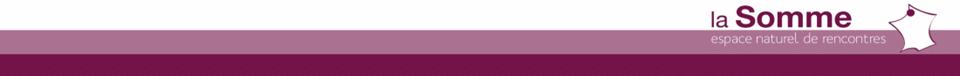 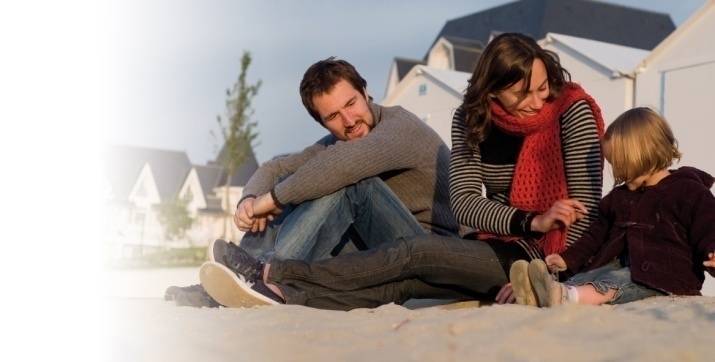 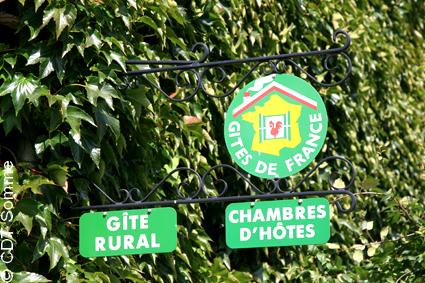 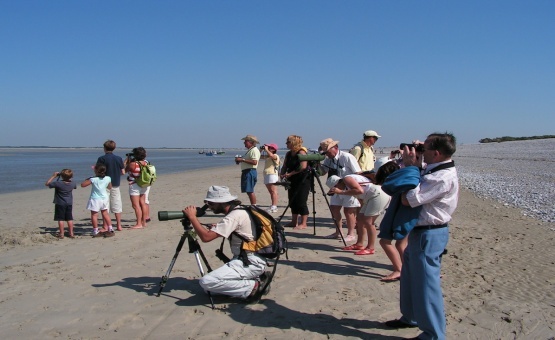 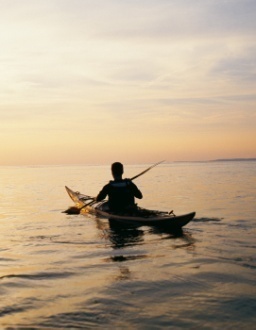 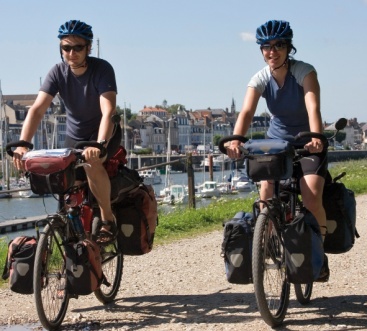 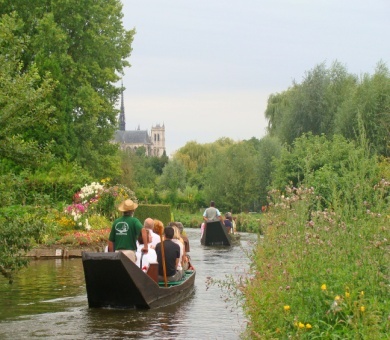 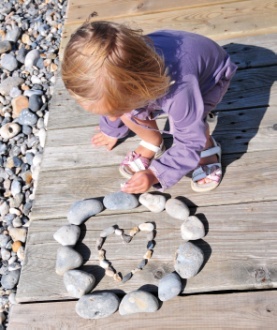 Rapport d’activités
Lundi 19 avril 2010
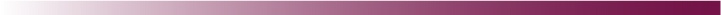 www.somme-groupes.com – www.clevacances-somme.com - www.gites-de-france-somme.com -
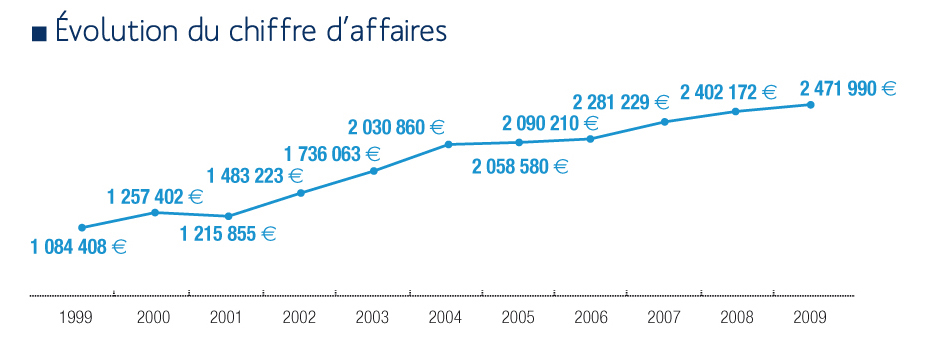 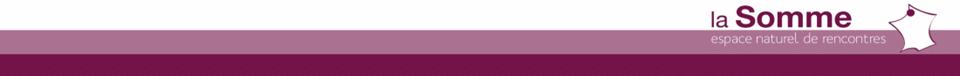 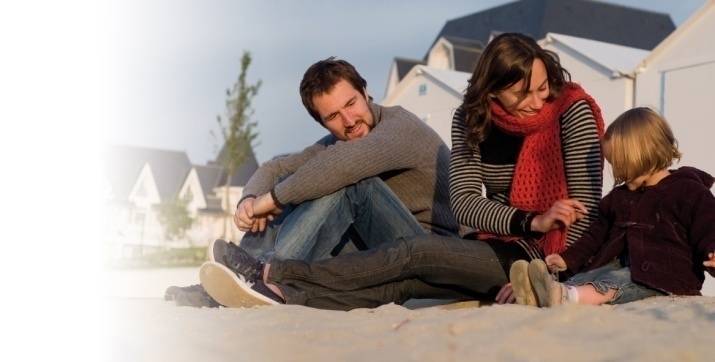 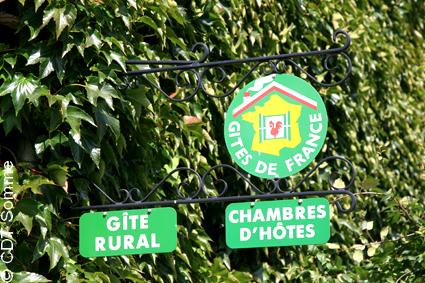 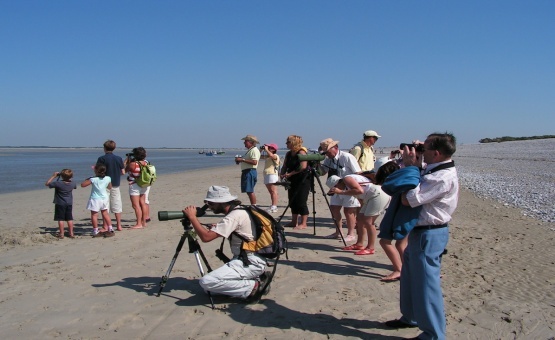 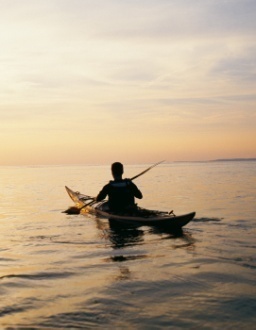 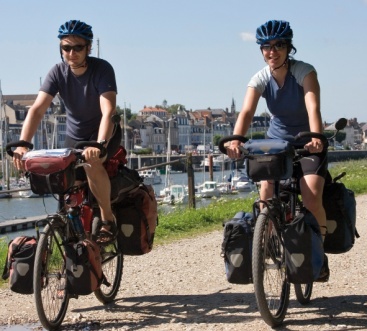 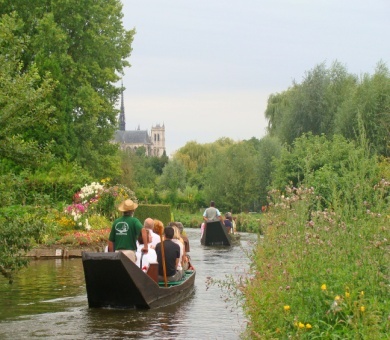 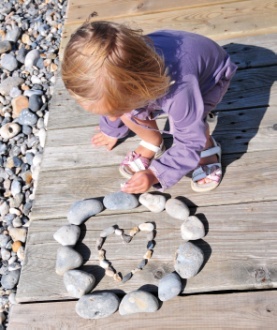 Rapport d’activités
Lundi 19 avril 2010
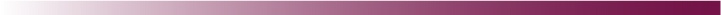 www.somme-groupes.com – www.clevacances-somme.com - www.gites-de-france-somme.com -
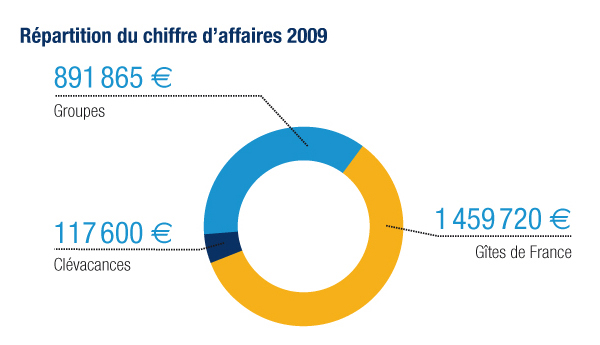 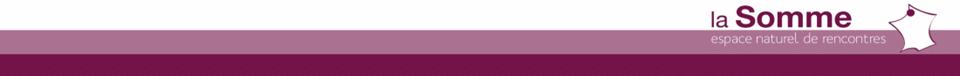 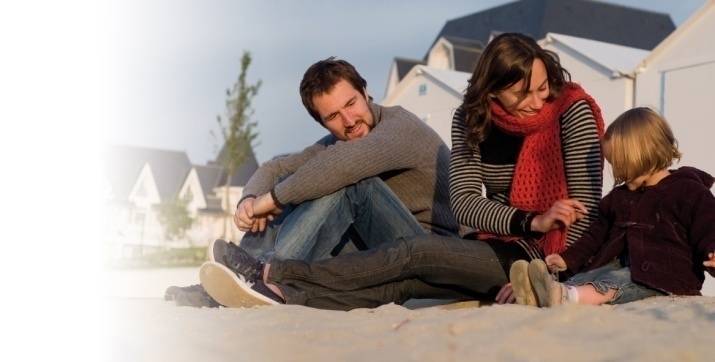 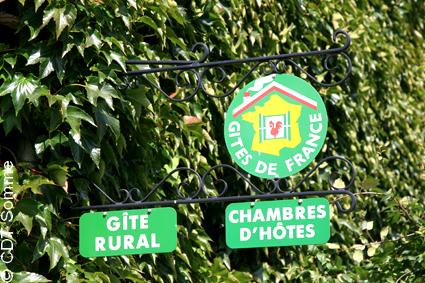 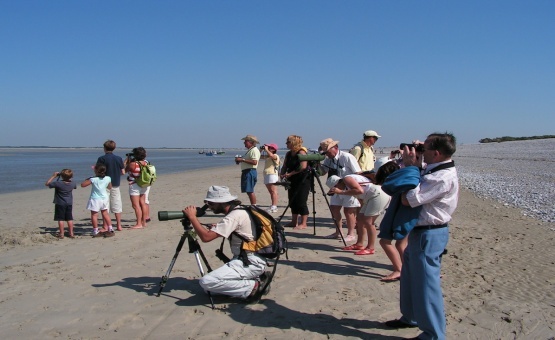 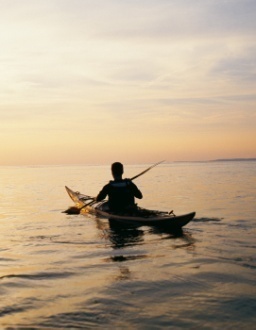 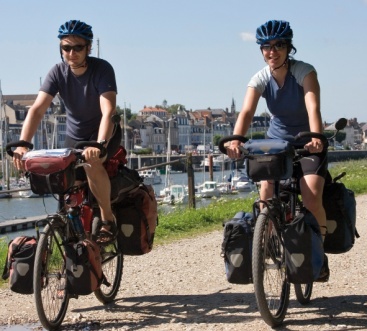 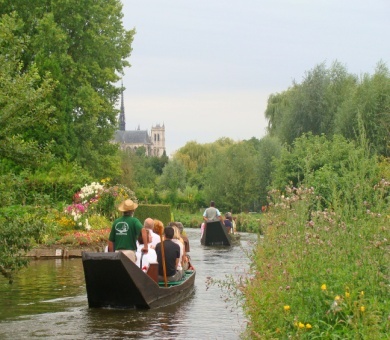 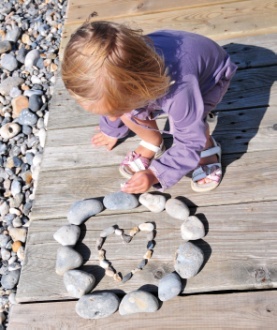 Rapport d’activité
Lundi 19 avril 2010
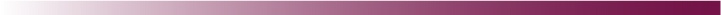 www.somme-groupes.com – www.clevacances-somme.com - www.gites-de-france-somme.com -
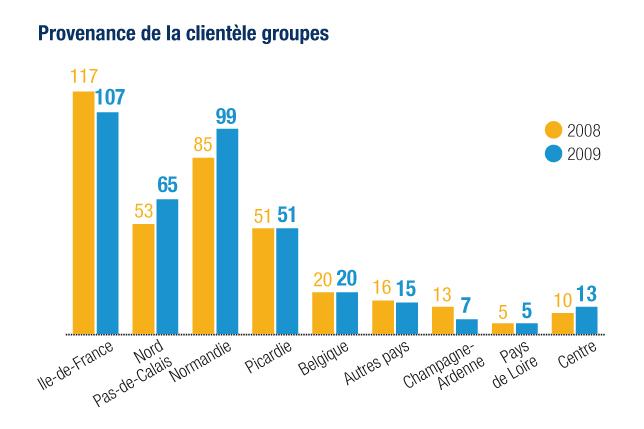 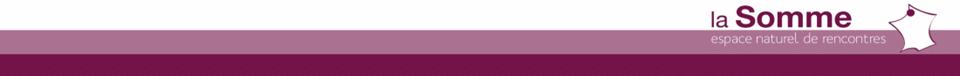 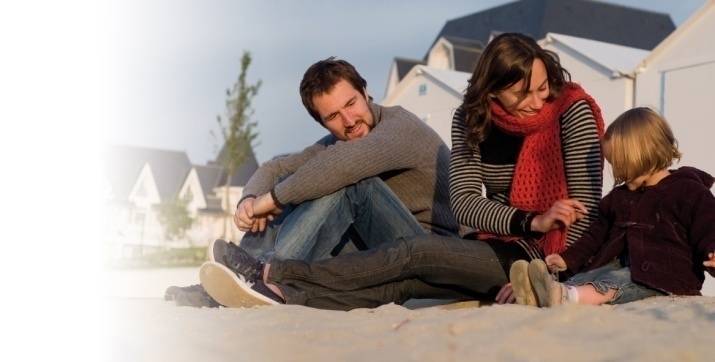 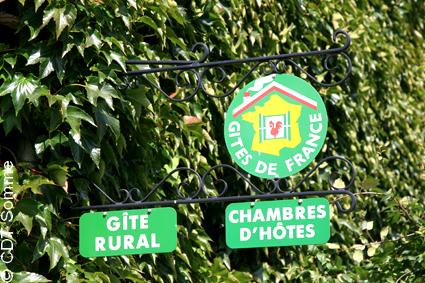 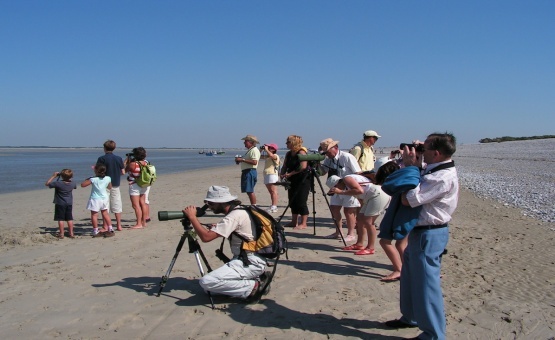 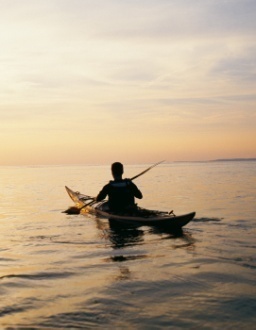 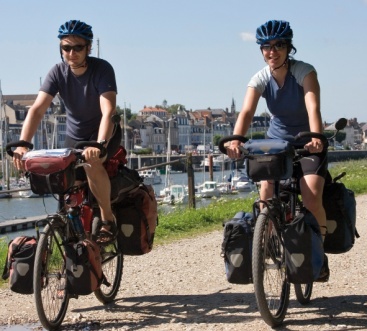 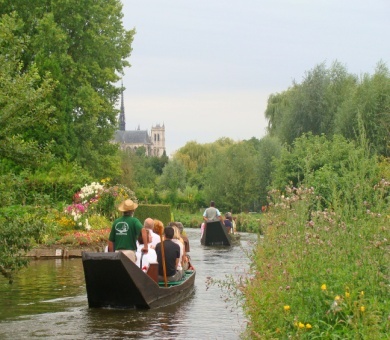 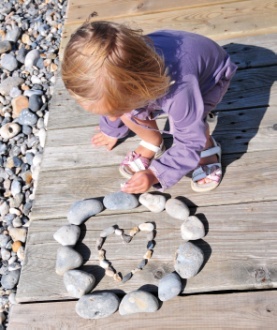 Prévisions
Lundi 19 avril 2010
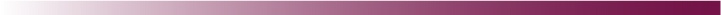 www.somme-groupes.com – www.clevacances-somme.com - www.gites-de-france-somme.com -
Année 2010 Prévisions
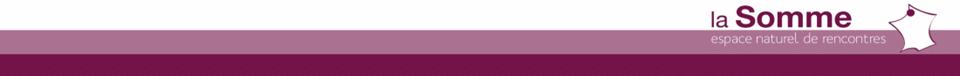 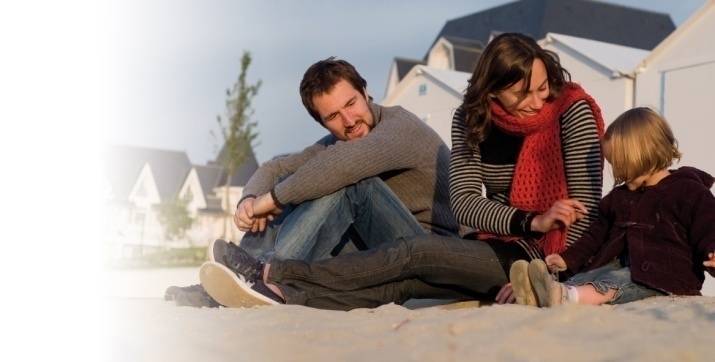 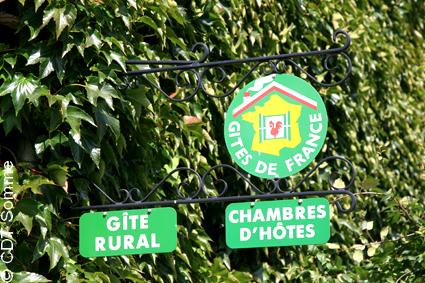 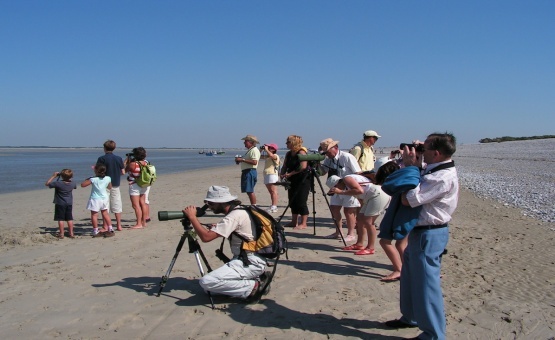 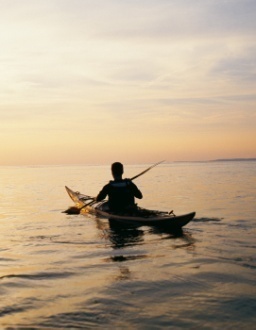 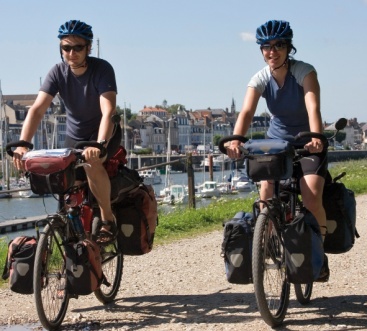 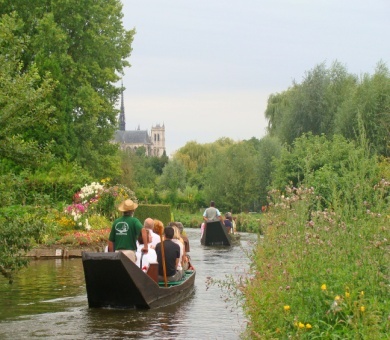 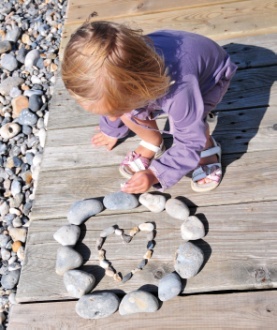 Plan d’action
Lundi 19 avril 2010
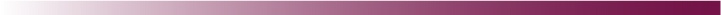 www.somme-groupes.com – www.clevacances-somme.com - www.gites-de-france-somme.com -
Plan d’actions 2010 – Produits locatifs
Maintenir la collaboration avec les agences étrangères sur les marchés britannique et néerlandais
Participation à l’action du Relais des Gîtes sur le développement et la qualification de l’offre informer le Relais sur les évolutions du marché : attentes clientèles identifiées, modes de consommation et de réservation, concurrence

 Mutualiser des actions au niveau régional
promotion commune, place de marché
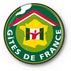 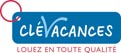 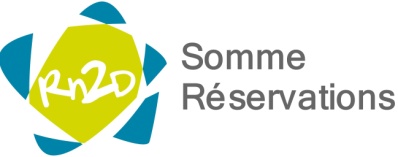 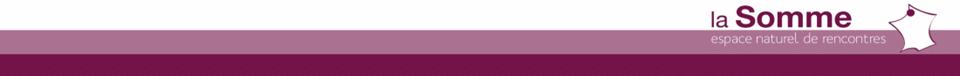